Структура 
основной образовательной программы
I. Общие положения
II. Целевой раздел
Пояснительная записка
Цели и задачи
Принципы и подходы
Планируемые результаты реализации программы (ранний/дошкольный возраст, на этапе завершения освоения Программы)
Характеристика особенностей развития детей (ранний/дошкольный возраст)
Педагогическая диагностика
Внутренняя система оценки качества образования (ВСОКО)
III . Содержательный раздел 
Представляет общее содержание Программы,  обеспечивающее полноценное развитие личности детей (в соответствии с образовательными областями)
Направления и задачи коррекционно -развивающей работы (КРР)
Рабочая программа воспитания
Структура 
основной образовательной программы
IV. Организационный раздел
Психолого-педагогические условия реализации Программы
Особенности организации развивающей  предметно-пространственной среды (РППС)
Материально-техническое обеспечения Программы
Перечень литературных, музыкальных, художественных и анимационных произведений для реализации Программы
Кадровые условия реализации программы
Примерный режим и распорядок дня в дошкольных группах
Календарный план воспитательной работы
Финансовые условия реализации Программы
Перспективы работы по совершенствованию и развитию содержания Программы и обеспечивающих ее реализацию нормативно-правовых, финансовых, научно-методических, кадровых, информационных и материально-технических ресурсов
Дополнительный раздел
Образовательная программа  муниципального дошкольного образовательного учреждения детского сада общеразвивающего вида «Березка» (далее – Программа) разработана на основе:
Федерального государственного образовательного стандарта дошкольного образования (утвержден приказом Министерства образования и науки Российской Федерации от 17 октября 2013 г. № 1155 (утвержден приказом Минобрнауки России от 17 октября 2013 г. № 1155, зарегистрировано в Минюсте России 14 ноября 2013 г., регистрационный № 30384; в редакции приказа Минпросвещения России от 8 ноября 2022 г. № 955, зарегистрировано в Минюсте России 6 февраля 2023 г., регистрационный № 72264) (далее – ФГОС ДО);
Федеральной образовательной программы дошкольного образования (утверждена приказом Минпросвещения России от 25 ноября 2022 г. № 1028, зарегистрировано в Минюсте России 28 декабря 2022 г., регистрационный № 71847) (далее – ФОП ДО).
     Срок действия Программы не ограничен. 
     Программа действует до принятия новой.
Нормативно – правовая база 
образовательной программы МДОУ «Березка»
Образовательная программа МДОУ «Березка» (далее – Программа) разработана на основе: 
Федерального государственного образовательного стандарта дошкольного образования (утвержден приказом Министерства образования и науки Российской Федерации от 17 октября 2013 г. № 1155 (утвержден приказом Минобрнауки России от 17 октября 2013 г. № 1155, зарегистрировано в Минюсте России 14 ноября 2013 г., регистрационный № 30384; в редакции приказа Минпросвещения России от 8 ноября 2022 г. № 955, зарегистрировано в Минюсте России 6 февраля 2023 г., регистрационный № 72264) (далее – ФГОС ДО);
Федеральной образовательной программы дошкольного образования (утверждена приказом Минпросвещения России от 25 ноября 2022 г. № 1028, зарегистрировано в Минюсте России 28 декабря 2022 г., регистрационный № 71847) (далее – ФОП ДО). Срок действия Программы не ограничен, Программа действует до принятия новой.
Указ Президента Российской Федерации от 7 мая 2018 г. № 204 «О национальных целях и стратегических задачах развития Российской Федерации на период до 2024 года»;
Указ Президента Российской Федерации от 21 июля 2020 г. № 474 «О национальных целях развития Российской Федерации на период до 2030 года»;
Указ Президента Российской Федерации от 9 ноября 2022 г. № 809 «Об утверждении основ государственной политики по сохранению и укреплению традиционных российских духовно-нравственных ценностей»;
Федеральный закон от 29 декабря 2012 г. № 273-ФЗ «Об образовании в Российской Федерации»;
Федеральный закон от 31 июля 2020 г. № 304-ФЗ «О внесении изменений в Федеральный закон «Об образовании в Российской Федерации» по вопросам воспитания обучающихся»;
Федеральный закон от 24 сентября 2022 г. № 371-ФЗ «О внесении изменений в Федеральный закон «Об образовании в Российской Федерации» и статью 1 Федерального закона «Об обязательных требованиях в Российской Федерации»
Нормативно – правовая база 
образовательной программы МДОУ «Березка»
Распоряжение Правительства Российской Федерации от 29 мая 2015 г. №   999-р «Об утверждении Стратегии развития воспитания в Российской Федерации на период до 2025 года»;
Федеральный государственный образовательный стандарт дошкольного образования (утвержден приказом Минобрнауки России от 17 октября 2013 г. № 1155, зарегистрировано в Минюсте России 14 ноября 2013 г., регистрационный № 30384; в редакции приказа Минпросвещения России от 8 ноября 2022 г. № 955, зарегистрировано в Минюсте России 6 февраля 2023 г., регистрационный № 72264);
Федеральная образовательная программа дошкольного образования (утверждена приказом Минпросвещения России от 25 ноября 2022 г. № 1028, зарегистрировано в Минюсте России 28 декабря 2022 г., регистрационный № 71847);
Порядок организации и осуществления образовательной деятельности по основным общеобразовательным программам – образовательным программам дошкольного образования (утверждена приказом Минпросвещения России от 31 июля 2020 года № 373, зарегистрировано в Минюсте России 31 августа 2020 г., регистрационный № 59599);
Санитарные правила СП 2.4.3648-20 «Санитарно-эпидемиологические требования к организациям воспитания и обучения, отдыха и оздоровления детей и молодежи (утверждены постановлением Главного государственного санитарного врача Российской Федерации от 28 сентября 2020 г. № 28, зарегистрировано в Минюсте России 18 декабря 2020 г., регистрационный № 61573);
 Региональная компонент по Ярославской области;
Устав МДОУ «Березка»;
Программа развития МДОУ «Березка».
Цели Программы
Учитывая содержание пункта 1 статьи 64 Федерального закона «Об образовании в Российской Федерации» и  пункта 1 раздела 1 ФОП ДО, целями Программы являются разностороннее развитие детей дошкольного возраста с учетом их возрастных и индивидуальных особенностей, в том числе достижение детьми дошкольного возраста уровня развития, необходимого и достаточного для успешного освоения ими образовательных программ начального общего образования, на основе индивидуального подхода к детям дошкольного возраста и специфичных для детей дошкольного возраста видов деятельности на основе духовно-нравственных ценностей российского народа, исторических и национально-культурных традиций.
Задачи  Программы
Цели реализации Программы достигается через решение следующих задач (п. 1.6. ФГОС ДО, п. 1.1.1 ФОП ДО):

обеспечение единых для Российской Федерации содержания ДО и планируемых результатов освоения образовательной программы ДО;
охрана и укрепление физического и психического здоровья детей, в том числе их эмоционального благополучия;
приобщение детей (в соответствии с возрастными особенностями) к базовым ценностям российского народа – жизнь, достоинство, права и свободы человека, патриотизм, гражданственность, высокие нравственные идеалы, крепкая семья, созидательный труд, приоритет духовного над материальным, гуманизм, милосердие, справедливость, коллективизм, взаимопомощь и взаимоуважение, историческая память и преемственность поколений, единство народов России; создание условий для формирования ценностного отношения к окружающему миру, становления опыта действий и поступков на основе осмысления ценностей;
обеспечение равных возможностей для полноценного развития каждого ребёнка в период дошкольного детства независимо от места жительства, пола, нации, языка, социального статуса, психофизиологических и других особенностей (в том числе ограниченных возможностей здоровья), с учетом разнообразия образовательных потребностей  и индивидуальных возможностей;
Задачи  Программы
создание благоприятных условий развития детей в соответствии с их возрастными и индивидуальными особенностями и склонностями, развития способностей и творческого потенциала каждого ребёнка как субъекта отношений с самим собой, другими детьми, взрослыми и миром;
объединение обучения и воспитания в целостный образовательный процесс на основе духовно-нравственных и социокультурных ценностей и принятых в обществе правил и норм поведения в интересах человека, семьи, общества;
формирование общей культуры личности детей, в том числе ценностей здорового образа жизни, обеспечение развития физических, личностных, нравственных качеств и основ патриотизма, интеллектуальных и художественно-творческих способностей ребёнка, его инициативности, самостоятельности и ответственности, формирование предпосылок учебной деятельности;
формирование социокультурной среды, соответствующей возрастным, индивидуальным, психологическим и физиологическим особенностям детей;
обеспечение психолого-педагогической поддержки семьи и повышение компетентности родителей (законных представителей) в вопросах развития и образования, охраны и укрепления здоровья детей;
обеспечение преемственности целей, задач и содержания дошкольного общего и начального общего образования;
достижение детьми на этапе завершения ДО уровня развития, необходимого и достаточного для успешного освоения ими образовательных программ начального общего образования.
Основные подходы к формированию Программы
Программа:
сформирована на основе требований ФГОС ДО и ФОП ДО, предъявляемых к структуре образовательной программы дошкольного образования;
определяет содержание и организацию образовательной деятельности на уровне дошкольного образования;
обеспечивает развитие личности детей дошкольного возраста в различных видах общения и деятельности с учетом их возрастных, индивидуальных, психологических и физиологических особенностей;
сформирована как программа психолого-педагогической поддержки позитивной социализации и индивидуализации, развития личности детей дошкольного возраста и определяет комплекс основных характеристик дошкольного образования (базовые объем, содержание и планируемые результаты освоения Программы).
Программа построена на следующих принципах, установленных ФГОС ДО:

полноценное проживание ребенком всех этапов детства (младенческого, раннего и дошкольного возраста), обогащение (амплификация) детского развития;
построение образовательной деятельности на основе индивидуальных особенностей каждого ребенка, при котором сам ребенок становится активным в выборе содержания своего образования, становится субъектом образования;
содействие и сотрудничество детей и родителей (законных представителей), совершеннолетних членов семьи, принимающих участие в воспитании детей младенческого, раннего и дошкольного возрастов, а также педагогических работников  (далее вместе – взрослые);
признание ребенка полноценным участником (субъектом) образовательных отношений;
поддержка инициативы детей в различных видах деятельности; сотрудничество ДОУ с семьей;
приобщение детей к социокультурным нормам, традициям семьи, общества и государства;
формирование познавательных интересов и познавательных действий ребенка в различных видах деятельности;
возрастная адекватность дошкольного образования (соответствие условий, требований, методов возрасту и особенностям развития);
учет этнокультурной ситуации развития детей.
Основные направления развития детей (образовательные области)
Социально – коммуникативное развитие
          Художественно – эстетическое развитие
                    Речевое развитие
                              Физическое развитие
                                          Познавательное развитие
Особенности организации образовательного процесса
Образовательная программа дошкольного образования разработана  в соответствие с ФГОС дошкольного образования.
Образовательная деятельность осуществляется  на государственном языке Российской Федерации, в соответствии с направлениями развития ребенка, представленными в пяти образовательных областях.
Отличительной чертой образовательной деятельности является целенаправленное  использование разнообразных современных  здоровьесберегающих, игровых, ИКТ-технологий, проектной и исследовательской  деятельности, взаимодействие  всех участников образовательных отношений.
Реализация образовательных задач осуществляется в разных  видах деятельности
в раннем возрасте (1 год - 3 года):
предметная деятельность и игры с составными и динамическими игрушками; экспериментирование с материалами и веществами (песок, вода, тесто и пр.);
общение с взрослым и совместные игры со сверстниками под руководством взрослого;
самообслуживание и действия с бытовыми предметами-орудиями (ложка, совок, лопатка и пр.);
восприятие смысла музыки, сказок, стихов, рассматривание картинок;
двигательная активность.
Реализация образовательных задач осуществляется в разных  видах деятельности
для детей дошкольного возраста (3 года - 8 лет):
ряд видов деятельности, таких как игровая, включая сюжетно-ролевую игру, игру с правилами и другие виды игры;
коммуникативная (общение и взаимодействие со взрослыми и сверстниками);
познавательно-исследовательская (исследования объектов окружающего мира и экспериментирования с ними);
восприятие художественной литературы и фольклора;
самообслуживание и элементарный бытовой труд (в помещении и на улице);
конструирование из разного материала, включая конструкторы, модули, бумагу, природный и иной материал;
изобразительная (рисование, лепка, аппликация);
музыкальная (восприятие и понимание смысла музыкальных произведений, пение, музыкально-ритмические движения, игры на детских музыкальных инструментах);
двигательная (овладение основными движениями) формы активности ребенка.
Основной структурной единицей дошкольного образовательного   учреждения является  группа детей  дошкольного возраста
Общее количество групп на 01.09.2023г. – 6:
Две группы раннего возраста:
Группа «Горошины» (1 – 2 года)                             
Группа «Капельки» (2 - 3 года)
Четыре группы дошкольного возраста:
Группа «Теремок» (3 – 4 года)                                 
Группа «Пчёлки» (4 - 5 лет)
Группа «Смешарики» (5 – 6 лет)                             
Группа «Почемучки» (6 – 7 лет)
Основной структурной единицей дошкольного образовательного   учреждения является  группа детей  дошкольного возраста
По наполняемости группы соответствуют требованиям СанПин. Все группы однородны по возрастному составу детей.  
         Воспитание и обучение в детском саду носит светский, общедоступный характер и ведется на русском языке с учетом национально-культурных, демографических, климатических и других особенностей осуществления образовательного процесса.
        Детский сад работает по пятидневной рабочей неделе, часы работы с 07.30 до 17.30, выходные дни – суббота, воскресенье, нерабочие праздничные дни, установленные законодательством Российской Федерации.
        Группы функционируют в режиме неполного дня (10-часовое пребывание).
Критерии освоения Программы представлены в виде планируемых результатов, которые представляют собой социально-нормативные возрастные характеристики возможных достижений ребенка
К трем годам:
         - у ребенка развита крупная моторика, он активно использует освоенные ранее движения, начинает осваивать бег, прыжки, повторяет за взрослым простые имитационные упражнения, понимает указания взрослого, выполняет движения по зрительному и звуковому ориентирам;
         - ребенок демонстрирует элементарные культурно-гигиенические навыки, владеет простейшими навыками самообслуживания (одевание, раздевание, самостоятельно ест и тому подобное);
         - ребенок стремится к общению со взрослыми, реагирует на их настроение; ребёнок проявляет интерес к сверстникам; наблюдает за их действиями и подражает им; играет рядом;
         - ребенок понимает и выполняет простые поручения взрослого; ребёнок стремится проявлять самостоятельность в бытовом и игровом поведении;
         - ребенок способен направлять свои действия на достижение простой, самостоятельно поставленной цели; знает, с помощью каких средств и в какой последовательности продвигаться к цели;
         - ребенок владеет активной речью, использует в общении разные части речи, простые предложения из 4-х слов и более, включенные в общение; может обращаться с вопросами и просьбами;
         - ребенок проявляет интерес к стихам, сказкам, повторяет отдельные слова и фразы за взрослым;
         - ребенок рассматривает картинки, показывает и называет предметы, изображенные на них;
         - ребенок различает и называет основные цвета, формы предметов, ориентируется в основных пространственных и временных отношениях;
Критерии освоения Программы представлены в виде планируемых результатов, которые представляют собой социально-нормативные возрастные характеристики возможных достижений ребенка
К трем годам:
        - ребенок осуществляет поисковые и обследовательские действия; ребёнок знает основные особенности внешнего облика человека, его деятельности; свое имя, имена близких; демонстрирует первоначальные представления о населенном пункте, в котором живет (город, село и так далее);
         - ребенок имеет представления об объектах живой и неживой природы ближайшего окружения и их особенностях, проявляет положительное отношение и интерес к взаимодействию с природой, наблюдает за явлениями природы, старается не причинять вред живым объектам;
         - ребенок с удовольствием слушает музыку, подпевает, выполняет простые танцевальные движения;
         - ребенок эмоционально откликается на красоту природы и произведения искусства;
         - ребенок осваивает основы изобразительной деятельности (лепка, рисование) и конструирования: может выполнять уже довольно сложные постройки (гараж, дорогу к нему, забор) и играть с ними; рисует дорожки, дождик, шарики; лепит палочки, колечки, лепешки;
         - ребенок активно действует с окружающими его предметами, знает названия, свойства и назначение многих предметов, находящихся в его повседневном обиходе;
         - ребенок в играх отображает действия окружающих («готовит обед», «ухаживает за больным» и другое), воспроизводит не только их последовательность и взаимосвязь, но и социальные отношения (ласково обращается с куклой, делает ей замечания), заранее определяет цель («Я буду лечить куклу»).
Критерии освоения Программы представлены в виде планируемых результатов, которые представляют собой социально-нормативные возрастные характеристики возможных достижений ребенка
К концу дошкольного возраста:
         - у ребенка сформированы основные физические и нравственно-волевые качества;
        - ребенок владеет основными движениями и элементами спортивных игр, может контролировать свои движение и управлять ими;
         - ребенок соблюдает элементарные правила здорового образа жизни и личной гигиены;
         - ребенок результативно выполняет физические упражнения (общеразвивающие, основные движения, спортивные), участвует в туристских пеших прогулках, осваивает простейшие туристские навыки, ориентируется на местности;
         - ребенок проявляет элементы творчества в двигательной деятельности; ребёнок проявляет нравственно-волевые качества, самоконтроль и может осуществлять анализ своей двигательной деятельности;
         - ребенок проявляет духовно-нравственные качества и основы патриотизма в ходе занятий физической культурой и ознакомлением с достижениями российского спорта;
         - ребенок имеет начальные представления о правилах безопасного поведения в двигательной деятельности; о том, что такое здоровье, понимает, как поддержать, укрепить и сохранить его;
         - ребенок владеет навыками личной гигиены, может заботливо относиться к своему здоровью и здоровью окружающих, стремится оказать помощь и поддержку другим людям;
         - ребенок соблюдает элементарные социальные нормы и правила поведения в различных видах деятельности, взаимоотношениях со взрослыми и сверстниками;
         - ребенок владеет средствами общения и способами взаимодействия со взрослыми и сверстниками; способен понимать и учитывать интересы и чувства других; договариваться и дружить со сверстниками; старается разрешать возникающие конфликты конструктивными способами;
         - ребенок способен понимать свои переживания и причины их возникновения, регулировать свое поведение и осуществлять выбор социально одобряемых действий в конкретных ситуациях, обосновывать свои ценностные ориентации; ребёнок стремится сохранять позитивную самооценку;
         - ребенок проявляет положительное отношение к миру, разным видам труда, другим людям и самому себе;
         - у ребенка выражено стремление заниматься социально значимой деятельностью;
         - ребенок способен откликаться на эмоции близких людей, проявлять эмпатию (сочувствие, сопереживание, содействие);
Критерии освоения Программы представлены в виде планируемых результатов, которые представляют собой социально-нормативные возрастные характеристики возможных достижений ребенка
К концу дошкольного возраста:
         - ребенок способен к осуществлению социальной навигации как ориентации в социуме и соблюдению правил безопасности в реальном и цифровом взаимодействии;
         - ребенок способен решать адекватные возрасту интеллектуальные, творческие и личностные задачи; применять накопленный опыт для осуществления различных видов детской деятельности, принимать собственные решения и проявлять инициативу;
          - ребенок владеет речью как средством коммуникации, ведет диалог со взрослыми и сверстниками, использует формулы речевого этикета в соответствии с ситуацией общения, владеет коммуникативно-речевыми умениями;
         - ребенок знает и осмысленно воспринимает литературные произведения различных жанров, имеет предпочтения в жанрах литературы, проявляет интерес к книгам познавательного характера, определяет характеры персонажей, мотивы их поведения, оценивает поступки литературных героев;
         - ребенок обладает начальными знаниями о природном и социальном мире, в котором он живет: элементарными представлениями из области естествознания, математики, истории, искусства и спорта, информатики и инженерии и тому подобное; о себе, собственной принадлежности и принадлежности других людей к определенному полу; составе семьи, родственных отношениях и взаимосвязях, семейных традициях; об обществе, его национально-культурных ценностях; государстве и принадлежности к нему;
         - ребенок проявляет любознательность, активно задает вопросы взрослым и сверстникам; интересуется субъективно новым и неизвестным в окружающем мире; способен самостоятельно придумывать объяснения явлениям природы и поступкам людей; склонен наблюдать, экспериментировать; строить смысловую картину окружающей реальности, использует основные культурные способы деятельности;
         - ребенок имеет представление о жизни людей в России, имеет некоторые представления о важных исторических событиях Отечества; имеет представление о многообразии стран и народов мира;
         - ребенок способен применять в жизненных и игровых ситуациях знания о количестве, форме, величине предметов, пространстве и времени, умения считать, измерять, сравнивать, вычислять и тому подобное;
         - ребенок имеет разнообразные познавательные умения: определяет противоречия, формулирует задачу исследования, использует разные способы и средства проверки предположений: сравнение с эталонами, классификацию, систематизацию, некоторые цифровые средства и другое;
Критерии освоения Программы представлены в виде планируемых результатов, которые представляют собой социально-нормативные возрастные характеристики возможных достижений ребенка
К концу дошкольного возраста:
         - ребенок имеет представление о некоторых наиболее ярких представителях живой природы России и планеты, их отличительных признаках, среде обитания, потребностях живой природы, росте и развитии живых существ; свойствах неживой природы, сезонных изменениях в природе, наблюдает за погодой, живыми объектами, имеет сформированный познавательный интерес к природе, осознанно соблюдает правила поведения в природе, знает способы охраны природы, демонстрирует заботливое отношение к ней;
         - ребенок способен воспринимать и понимать произведения различных видов искусства, имеет предпочтения в области музыкальной, изобразительной, театрализованной деятельности;
         - ребенок выражает интерес к культурным традициям народа в процессе знакомства с различными видами и жанрами искусства; обладает начальными знаниями об искусстве;
         - ребенок владеет умениями, навыками и средствами художественной выразительности в различных видах деятельности и искусства; использует различные технические приемы в свободной художественной деятельности;
         - ребенок участвует в создании индивидуальных и коллективных творческих работ, тематических композиций к праздничным утренникам и развлечениям, художественных проектах;
         - ребенок самостоятельно выбирает технику и выразительные средства для наиболее точной передачи образа и своего замысла, способен создавать сложные объекты и композиции, преобразовывать и использовать с учётом игровой ситуации;
         - ребенок владеет разными формами и видами игры, различает условную и реальную ситуации, предлагает и объясняет замысел игры, комбинирует сюжеты на основе реальных, вымышленных событий, выполняет несколько ролей в одной игре, подбирает разные средства для создания игровых образов, согласовывает свои интересы с интересами партнеров по игре, управляет персонажами в режиссерской игре;
          - ребенок проявляет интерес к игровому экспериментированию с предметами, к развивающим и познавательным играм, в играх с готовым содержанием и правилами может объяснить содержание и правила игры другим детям, в совместной игре следит за точным выполнением правил всеми участниками;
         - ребенок способен планировать свои действия, направленные на достижение конкретной цели; демонстрирует сформированные предпосылки к учебной деятельности и элементы готовности к школьному обучению.
Развивающее оценивание качества образовательной деятельности  по Программе
Оценивание качества образовательной деятельности, осуществляемой ДОУ по Программе, представляет собой важную составную часть данной образовательной деятельности, направленную на ее усовершенствование. Концептуальные основания такой оценки определяются требованиями Федерального закона «Об образовании в Российской Федерации», а также Стандарта, в котором определены государственные гарантии качества образования. Оценивание качества, т. е. оценивание соответствия образовательной деятельности, реализуемой ДОУ, заданным требованиям Стандарта и Программы в дошкольном образовании направлено в первую очередь на оценивание созданных ДОУ условий в процессе образовательной деятельности.
        Система оценки образовательной деятельности, предусмотренная Программой, предполагает оценивание качества условий образовательной деятельности, обеспечиваемых ДОУ, включая психолого-педагогические, кадровые, материально-технические, финансовые, информационно-методические, управление ДОУ и т. д..
         Программой не предусматривается оценивание качества образовательной деятельности ДОУ на основе достижения детьми планируемых результатов освоения Программы.
          Планируемые результаты, представленные в Программе:
         - не подлежат непосредственной оценке;
          - не являются непосредственным основанием оценки как итогового, так и промежуточного уровня развития детей;
          - не являются основанием для их формального сравнения с реальными достижениями детей;
         - не являются основой объективной оценки соответствия установленным требованиям образовательной деятельности и подготовки детей;
         - не являются непосредственным основанием при оценке качества образования.
Развивающее оценивание качества образовательной деятельности  по Программе
Программа предоставляет ДОУ право самостоятельного выбора инструментов педагогической и психологической диагностики развития детей, в том числе, его динамики.
         В соответствии со Стандартом и принципами Программы оценка качества образовательной деятельности по Программе:
         1) поддерживает ценности развития и позитивной социализации ребенка дошкольного возраста;
         2) учитывает факт разнообразия путей развития ребенка в условиях современного постиндустриального общества;
         3) Ориентирует систему дошкольного образования на поддержку вариативности используемых образовательных программ и организационных форм дошкольного образования.
Развивающее оценивание качества образовательной деятельности  по Программе
Программой предусмотрены следующие уровни системы оценки качества:
        - диагностика развития ребенка, используемая как профессиональный инструмент педагога с целью получения обратной связи от собственных педагогических действий и планирования дальнейшей индивидуальной работы с детьми по Программе;
         - внутренняя система оценка качества образования  (ВСОКО, самооценка ДОУ);  
          - внешняя оценка ДОУ, в том числе независимая профессиональная и общественная оценка.
         На уровне образовательной организации система оценки качества реализации Программы решает задачи:
         - повышения качества реализации программы дошкольного образования;
         - реализации требований Стандарта к структуре, условиям и целевым ориентирам основной образовательной программы дошкольной организации;
         - обеспечения объективной экспертизы деятельности ДОУ в процессе оценки качества программы дошкольного образования;
        - задания ориентиров педагогам в их профессиональной деятельности и перспектив развития самой ДОУ;
         - создания оснований преемственности между дошкольным и начальным общим образованием.
Развивающее оценивание качества образовательной деятельности  по Программе
Важнейшим элементом системы обеспечения качества дошкольного образования в ДОУ является оценка качества психолого- педагогических условий реализации основной образовательной программы, и именно психолого-педагогические условия являются основным предметом оценки в предлагаемой системе оценки качества образования на уровне ДОУ. Это позволяет выстроить систему оценки и повышения качества вариативного, развивающего дошкольного образования в соответствии со Стандартом посредством экспертизы условий реализации Программы. Ключевым уровнем оценки является уровень образовательного процесса, в котором непосредственно участвует ребенок, его семья и педагогический коллектив ДОУ.
          Система оценки качества дошкольного образования:
         - должна быть сфокусирована на оценивании психолого-педагогических и других условий реализации основной образовательной программы в ДОУ в пяти образовательных областях, определенных Стандартом;
          - учитывает образовательные предпочтения и удовлетворенность дошкольным образованием со стороны семьи ребенка;
         - исключает использование оценки индивидуального развития ребенка в контексте оценки работы ДОУ;
         - исключает унификацию и поддерживает вариативность программ, форм и методов дошкольного образования;
         - способствует открытости по отношению к ожиданиям ребенка, семьи, педагогов, общества и государства;
         - включает как оценку педагогами ДОУ собственной работы, так и независимую профессиональную и общественную оценку условий образовательной деятельности в дошкольной организации;
         - использует единые инструменты, оценивающие условия реализации программы в ДОУ, как для самоанализа, так и для внешнего оценивания.
Основные формы сотрудничества  с родителями (законными представителями) воспитанников
Мы находимся по адресу
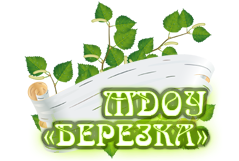 152430 Ярославская область, Первомайский район, рп. Пречистое, 
ул. Кооперативная, д. 25 
телефон: (48549) 2-11-94
E – mail: mdou_berezka2011@mail.ru
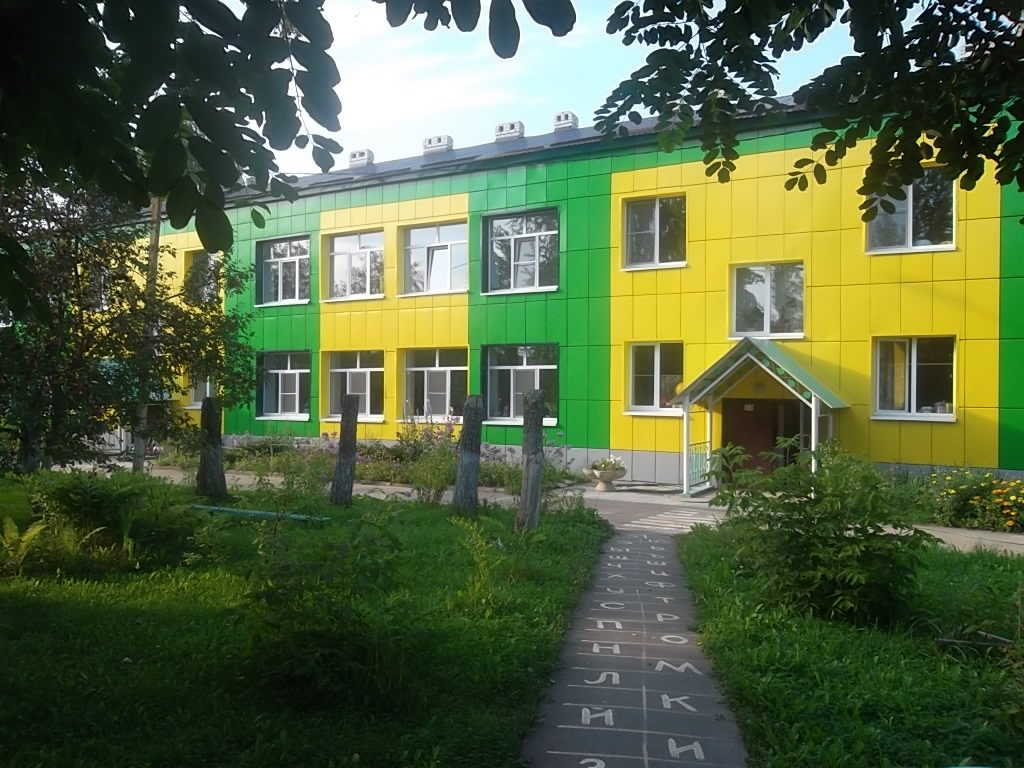